MPLS LDP based LSR and LER using OpenFlow
Vikram Dham, Kamboi Technologies
Open vSwitch Fall 2014 Conference
About me
Present -
Co-Founder & CTO Kamboi Technologies
Working on exciting networking projects!
Past -
Sling Media
Built the core P2P software for connecting millions of boxes
UDP tunnels carrying video and control traffic
ECI Telecom, Avaya Research Labs, Raytheon, Nextone
802.11e EDCA & HCCA, WF2Q+, TCP Ack reconstruction in asymmetrical networks
MS Virginia Tech
Kamboi Technologies
2
Some things about the project..
Customer PoC
Explore MPLS LDP implementation using Open Flow
Built using Open Source components
Amazing how much code is in open source!
Kamboi Technologies
3
[Speaker Notes: Part of project being done for customer evaluating options for traffic engineering]
Control basics
Centralized controllers – policies, traffic engineering
Peer to peer protocols such as BGP/LDP – Peering
Hybrid – Peer to peer + Centralized == Peering, Traffic Engineering & Policing
Work done by leading researchers to build Software Defined Exchanges (SDX)
Kamboi Technologies
4
[Speaker Notes: control basic – 
nodes in center fine, but nodes on edge may still need to talk legacy protocols..
not a pure sdn world still
transition path is to be able to talk legacy protocols
researchers working on other legacy protocols using sdn such as bgp for ixps - software defined exchanges
at edge nodes may be interfacing with non sdn peers]
RouteFlow Architecture
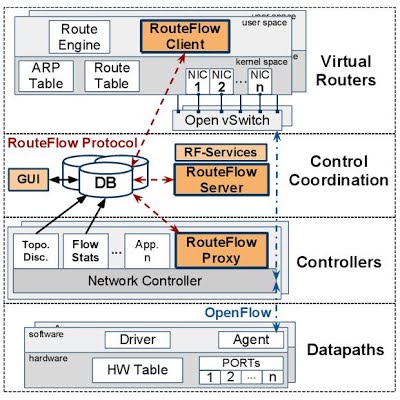 Quagga running inside lxc containers
rfclient intercepts quagga netlink messages and  sends to rfserver
 rfserver – intelligence
rfproxy – light weight interface between rfserver & OF switches
Kamboi Technologies
RouteFlow Architecture [1]
5
[Speaker Notes: routeflow architecture
3 main layers
Rfproxy talks with the Of switch
Rfserver has mapping for quagga lxc ports and datapath ports
Rfclient listens to route updates from quagga
Allows reuse of all the work done by community to build opensource]
MPLS 101
Incoming label based switching
NHLFE -> Next Hop Label Forwarding Entry
FTN -> FEC to NHLFE mapping
Advantages
Ability to install custom LSPs
Faster switching compared to longest prefix match
MPLS
IP
LSR
LSR
LER
LER
IP
IP
12
IP
12
IP
11
IP
Kamboi Technologies
6
[Speaker Notes: nhlfe
Ftn
Either use centralized path computation of something like ldp or both
We look into using ldp
faster switching, install custom paths]
RouteFlow modifications to enable LDP
Used Quagga ldpd implementation from [3]
Modifications
Enable user space Forwarding Plane Manager (FPM) interface
Send NHLFEs & FTNs to RouteFlow
ldpd config files
RouteFlow modifications
Forward LDP related traffic to CONTROLLER
Handle instructions for multiple tables
Handle mpls related Flow Mods
Used FIMSIM code from [4] for interfacing Quagga & RouteFlow using FPM
Kamboi Technologies
7
[Speaker Notes: mods to enable mpls ldp in routeflow
Quagga ldpd implemented by Renato Westphal
quagga changes
-listen for nhlfe & ftn updates and send using fpm to routeflow
-minimal changes to ldpd code
routeflow changes
--added support for instructions goto table
-- added support for mpls actions – push, pop, swap
use of userspace forwarding plane manager]
LDP related Flow Entries
Send LDP traffic to Quagga lxc containers
UDP packets for saying HELLO
cookie=0x0, duration=3120.954s, table=2, n_packets=1869, n_bytes=142044, priority=32800,udp,tp_src=646,tp_dst=646 actions=CONTROLLER:65509 
TCP packets for label exchange
cookie=0x0, duration=3120.955s, table=2, n_packets=341, n_bytes=27219, priority=32800,tcp,tp_dst=646 actions=CONTROLLER:65509
Kamboi Technologies
8
[Speaker Notes: install flowmods to handle ldp traffic of hello/label mapping exchange]
Demo test-bed
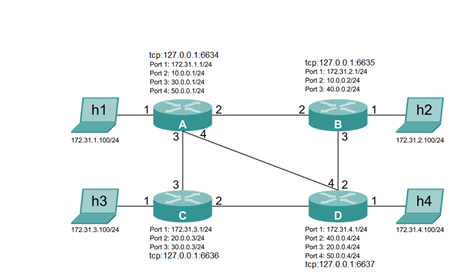 Quagga + ldp + FPM enabled
routeflow-vm
lxc instances running Quagga
rfvmC
rfproxy
rfvmD
rfvmA
rfvmB
mininet-vm
A
D
C
B
Kamboi Technologies
9
[Speaker Notes: describe demo testbed
Using ryu with OpenFlow 1.2
Open vSwitch code from the head of master 7c5d9f1
basically 2 vms one testbed running mininet and another running routeflow with 4 quagga instances running in lxc containers
proxy 
rfserver mapping vm_id/vm_port -> dp_id & port
rfproxy very light weight send flow mods & packet outs and handle 
packet ins]
Demo Video
Kamboi Technologies
10
Sample LDP packet capture
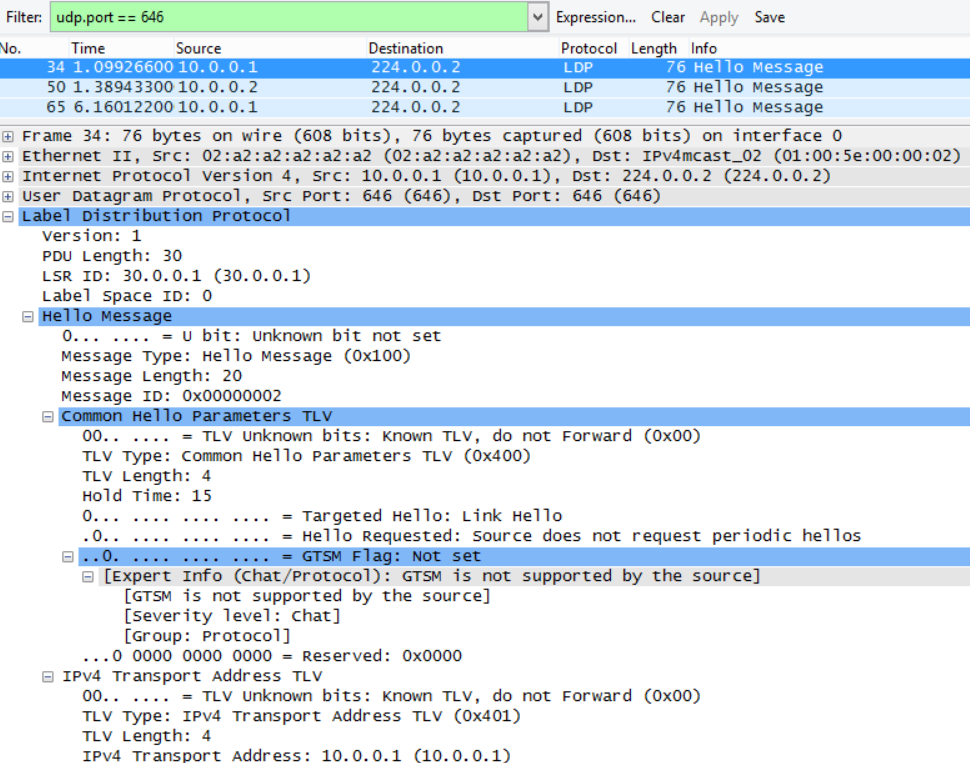 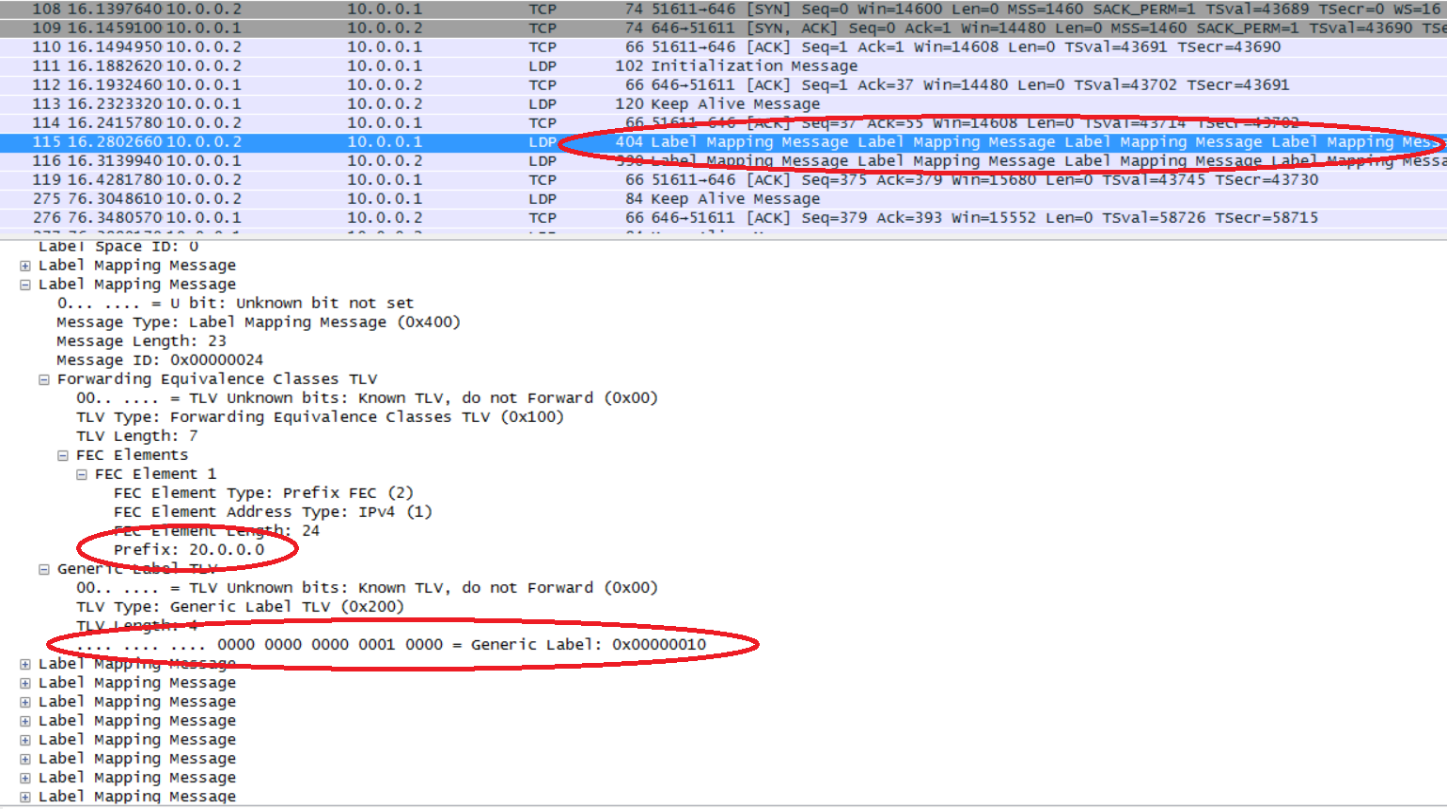 LDP label mapping packets over TCP
LDP Hello packets over UDP
Kamboi Technologies
11
[Speaker Notes: show ldp wireshark capture
hello udp packets port 646 udp multicast - has advertised address and port ?

Show mpls label mapping exchange and periodic keep alive messages - packets port 646 tcp]
Sample MPLS packet capture
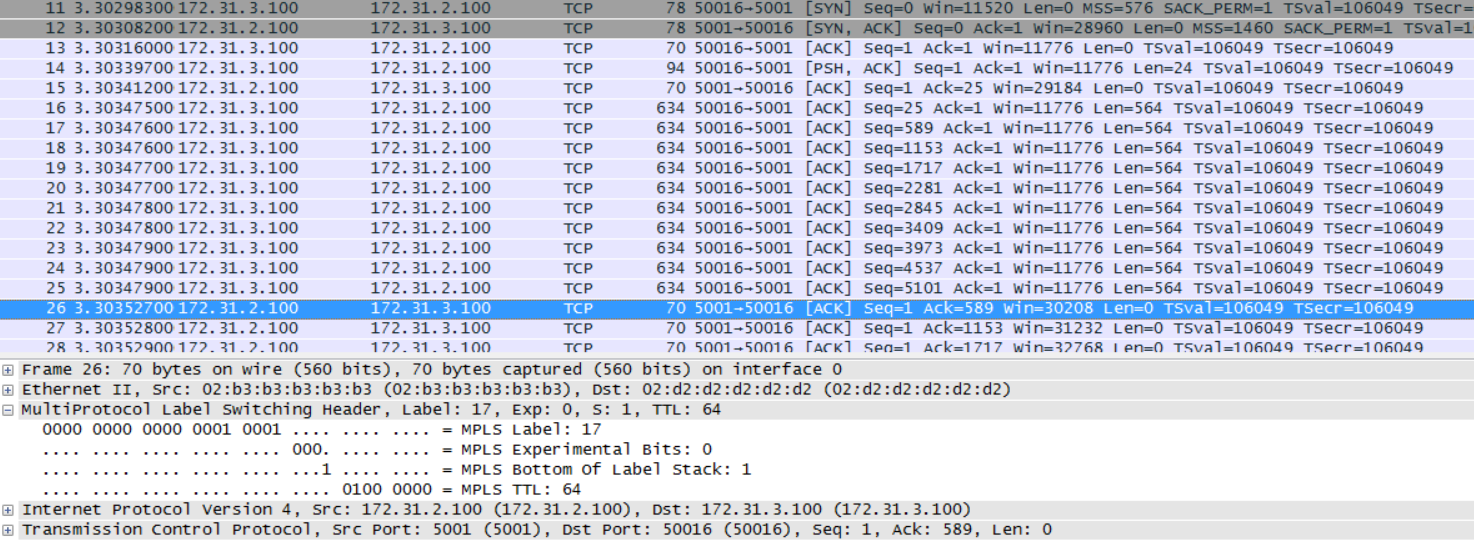 Packet capture of iperf traffic in the mpls network
Kamboi Technologies
12
[Speaker Notes: show mpls packet capture -

show mpls header and label]
MPLS routing – multiple tables
table=0, mpls actions=goto_table:1
table=0,  actions=goto_table:2
table=1, mpls,in_port=1,dl_dst=X,mpls_label=10 actions=set_field:Y->eth_src,set_field:Z->eth_dst,set_field:3->mpls_label,output:3
table=1, mpls,in_port=1,dl_dst=X,mpls_label=3 actions=pop_mpls:0x800,goto_table:2
…
…
table=2, priority=32700,ip,in_port=2,dl_dst=X,nw_dst=20.0.0.0/24 actions=set_field:Y->eth_src,set_field:Z->eth_dst,push_mpls:0x8847,set_field:5->mpls_label,output:3
table=2, priority=32700,ip,in_port=2,dl_dst=Y,nw_dst=40.0.0.0/24 actions=set_field:Y->eth_src,set_field:Z->eth_dst,push_mpls:0x8847,set_field:7->mpls_label,output:3
…
…
Kamboi Technologies
13
[Speaker Notes: discuss multiple tables table 0, 1, 2

show mpls pop, swap and push actions

show al l3 can be combined for lsr but not for ler as after pop need to go through ip flows

>>>>>>]
LSR vs LER requirements
LSR can be implemented using a single table
Possible to combine table 0, table 1 & table 2
Possible to use commodity OF switches such as Pica8 which have basic mpls actions
LER needs support of multiple tables
Cannot combine table 1 & table 2
Use costlier OF switches which utilize FPGAs or NPU based pipelines
Or, push LER to software switches on the edge – software switch in hypervisor
Kamboi Technologies
14
More and more functionality to the edge
Takeaways
Software is eating hardware..
Keep as much intelligence & complexity as possible outside the core and push it to the edge!
Keep the code interfacing with the controller as light as possible 
Software OF switch != Hardware OF switch
Need software tools for merging Flow Mods from different modules
Open Flow & Open vSwitch – Giant leap for networking
Helps avoid vendor lock in
Customer can pick (any 2 out of the 3) from the platter –speed, functionality, cost – ASIC, NPU, FPGA, software switches
Kamboi Technologies
15
[Speaker Notes: aligns with Guido's message yesterday --

Inteligence/complexity to the edge
Keep code interfacing with controller as light as possible]
Yes, I want it..
Deploy in networks using OF switches
Integrate with custom traffic engineering algorithms
Use for educational/training purposes
Excellent content for learning – lxc, quagga, SDN controller, OF Mods
Open Source
https://github.com/vdham/RouteFlow
One touch build compiles and installs all the required components [Fear not the build process]
Base Ubuntu 12.04 + build command == RouteFlow Instance with OSPF + LDP
Kamboi Technologies
16
Thanks
Credits
James Liao±, Dr. Christian Esteve Rothenburg¥, Josh Bailey§, David Liu±, Joe Stringerφ
± Pica8
¥  University of Campinas (UNICAMP), Brazil
§ Google
φ VMware

References [TBD]
 https://sites.google.com/site/routeflow 
http://routeflow.github.io/RouteFlow 
https://github.com/CPqD/RouteFlow/wiki 
https://github.com/ofisher/fimsim
https://github.com/rwestphal/public-quagga
Kamboi Technologies
17